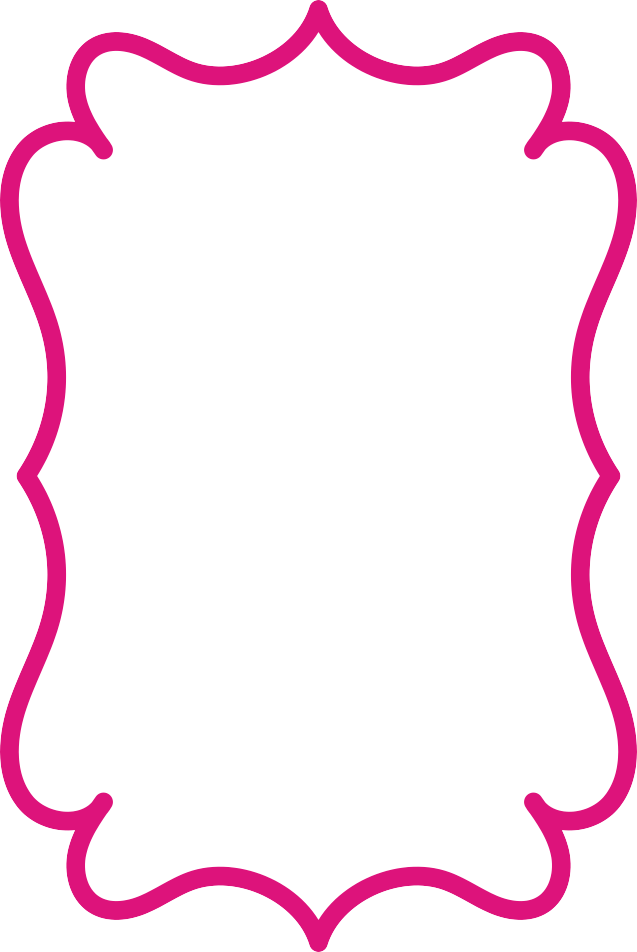 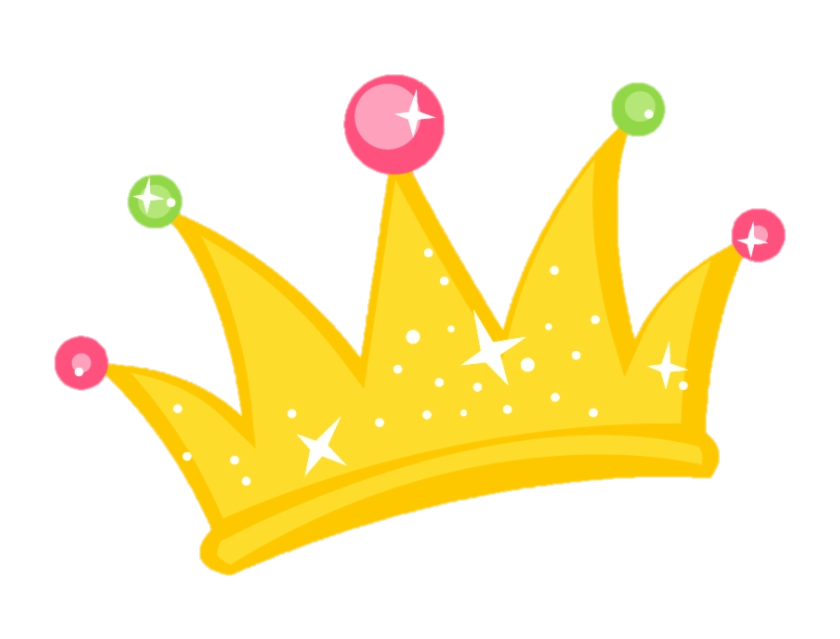 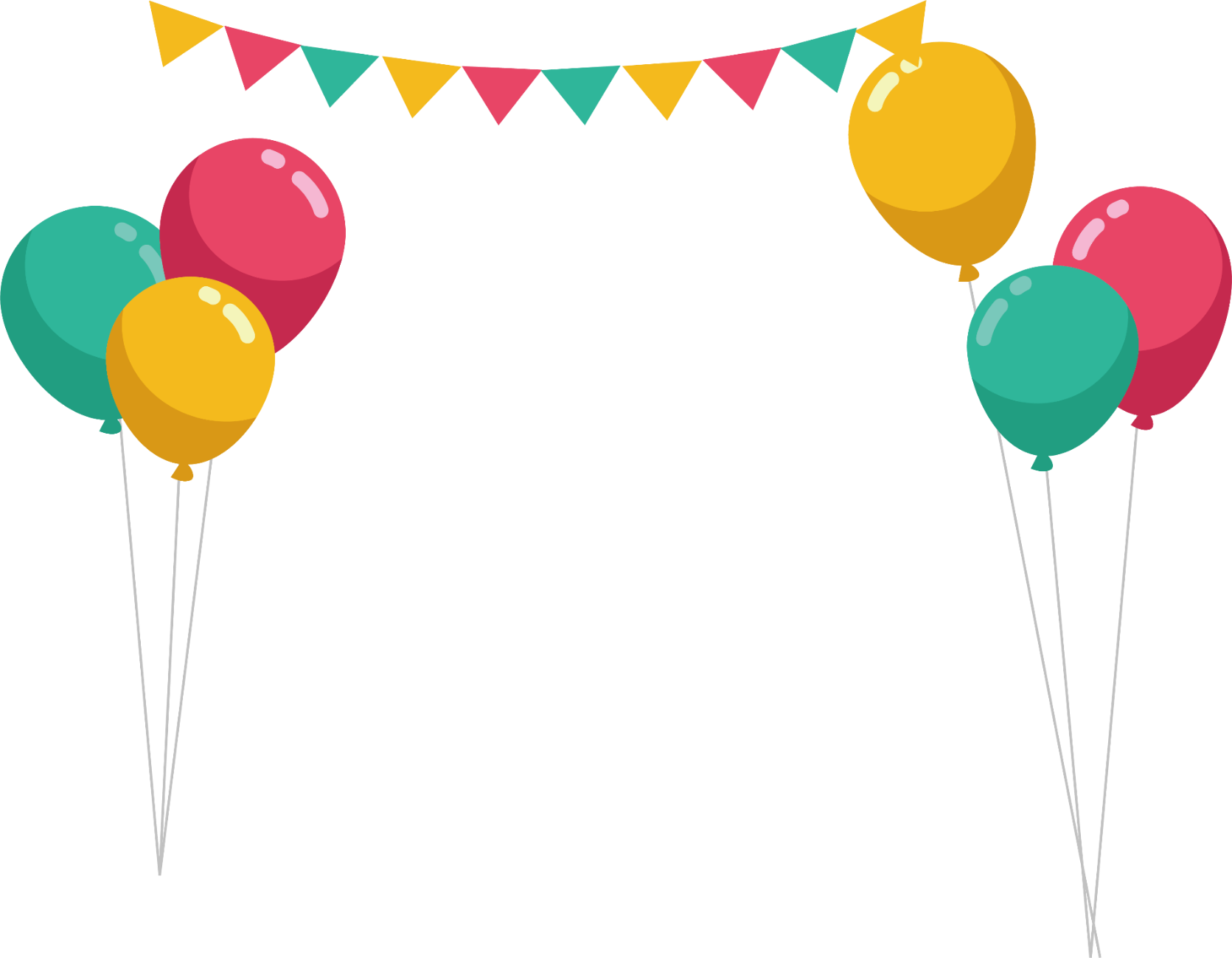 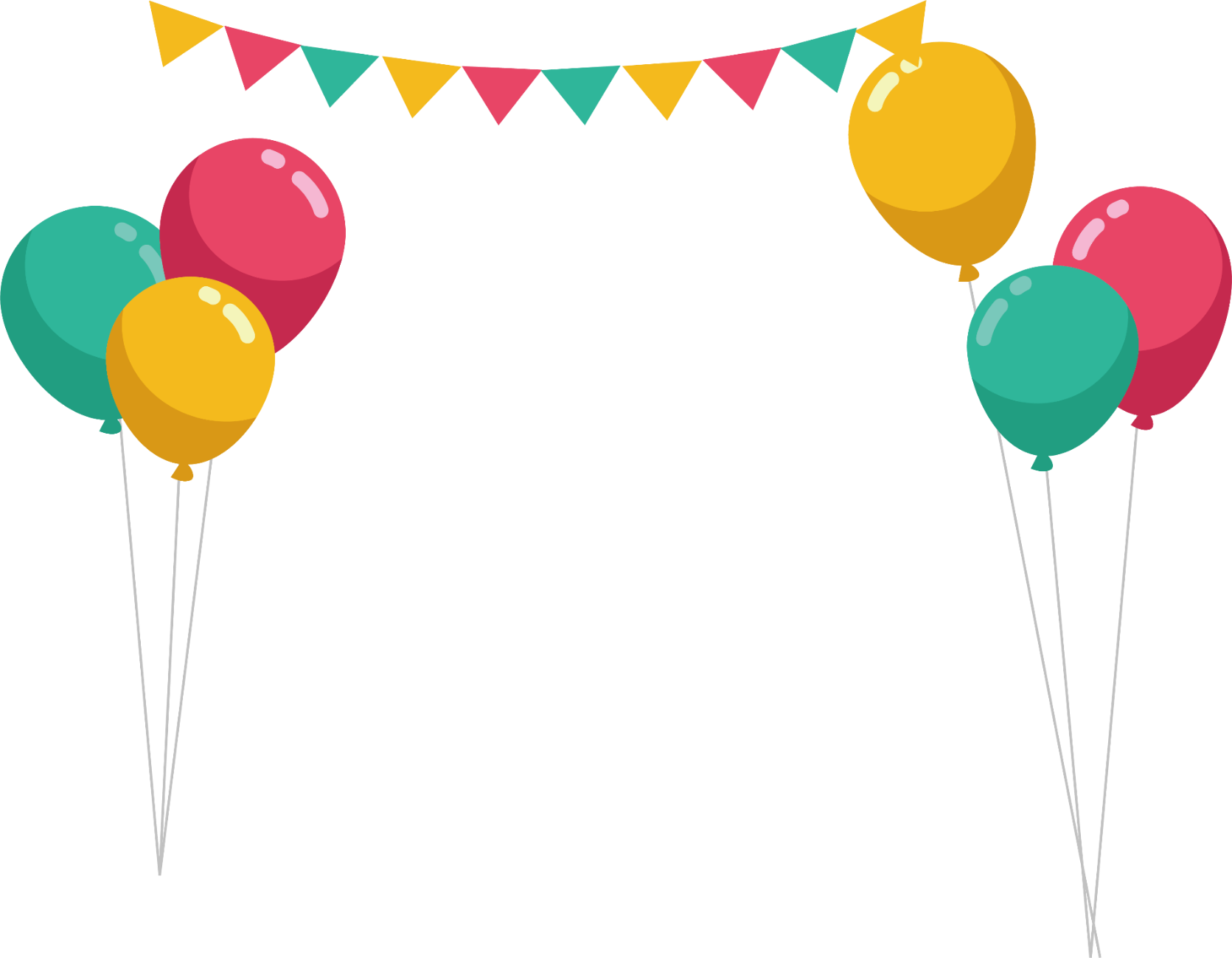 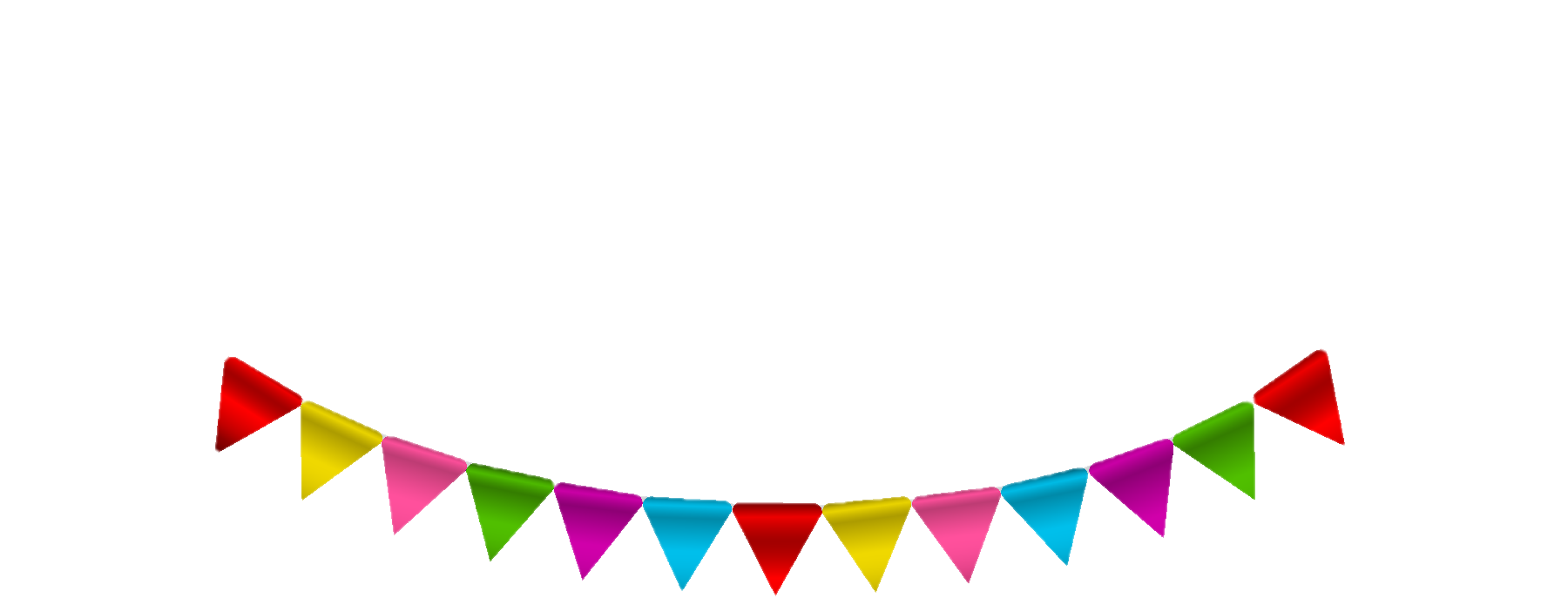 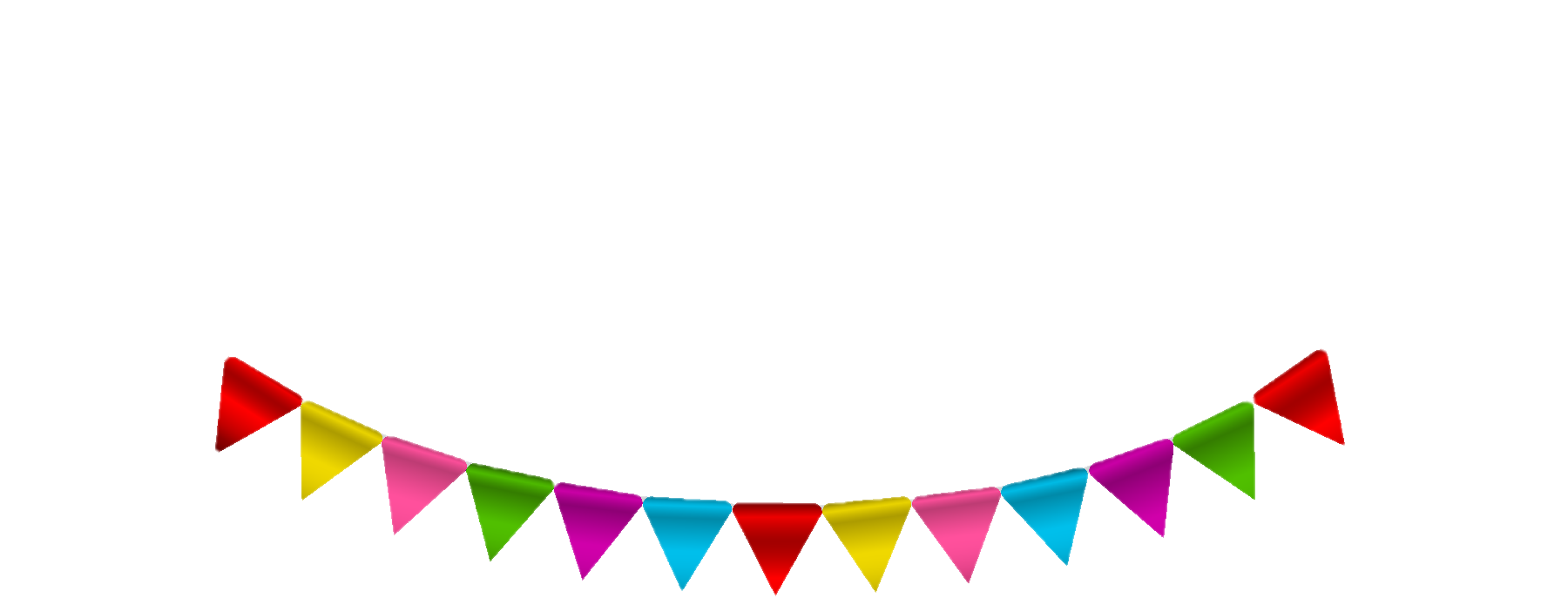 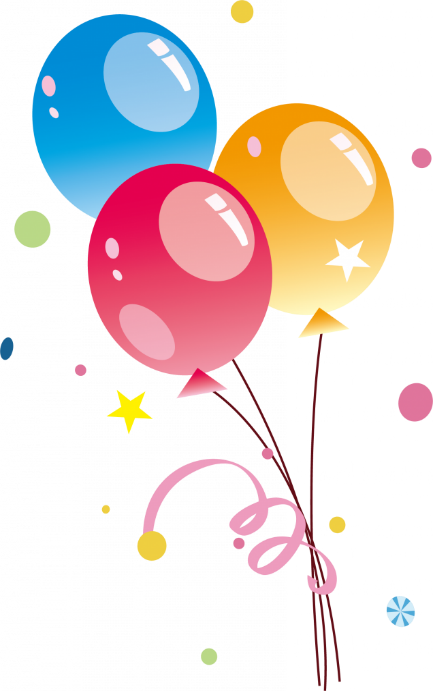 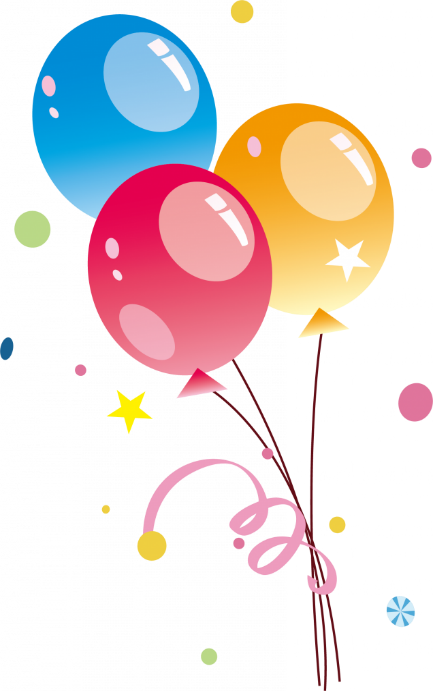 CLAUDIA
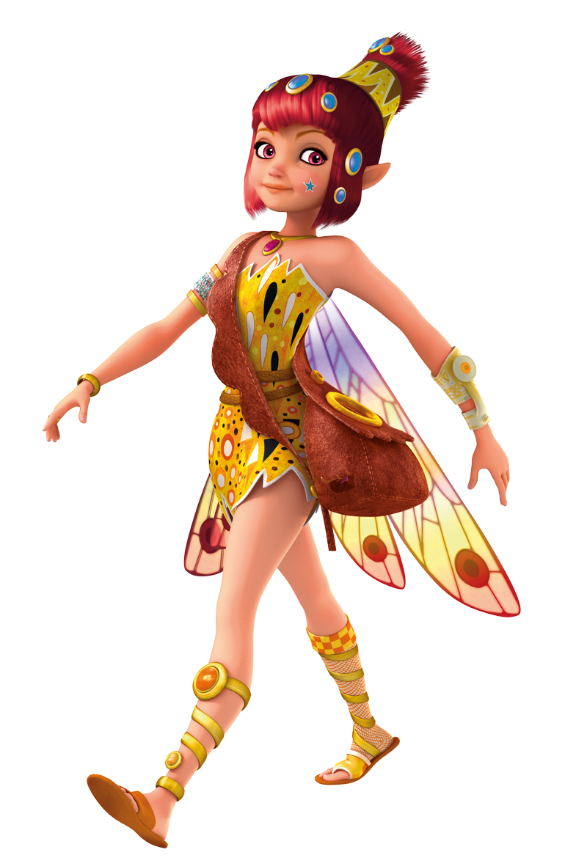 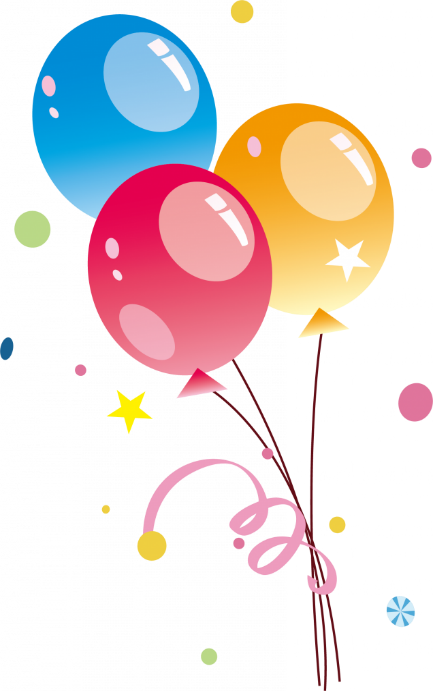 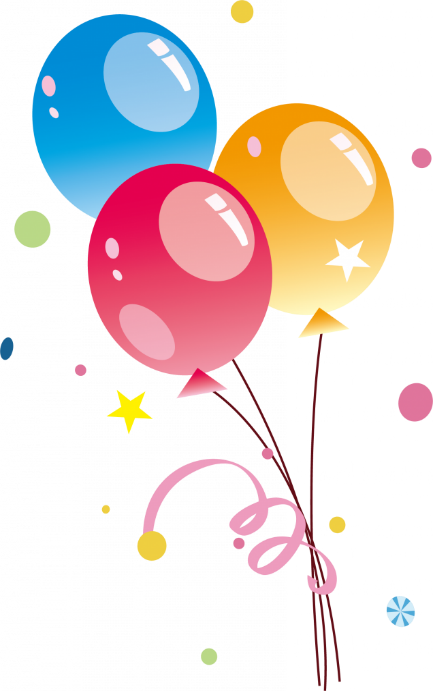 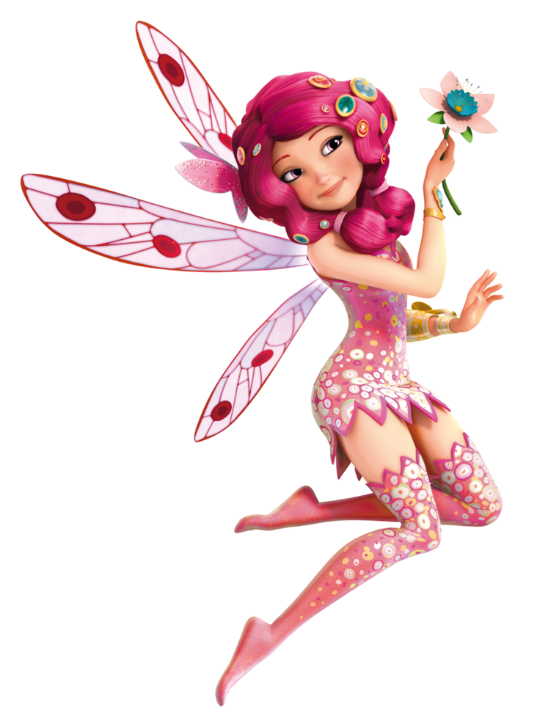 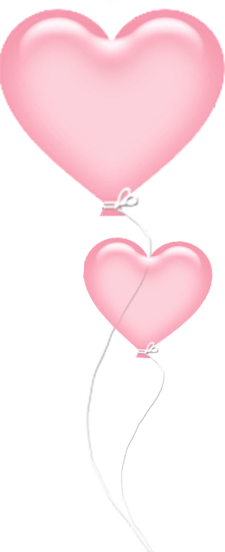 Cumple 4
Ven a festejar conmigo
Dia: Martes 13 de Julio
Hora: 5:00 pm 
Lugar: Calle Apurimac #14
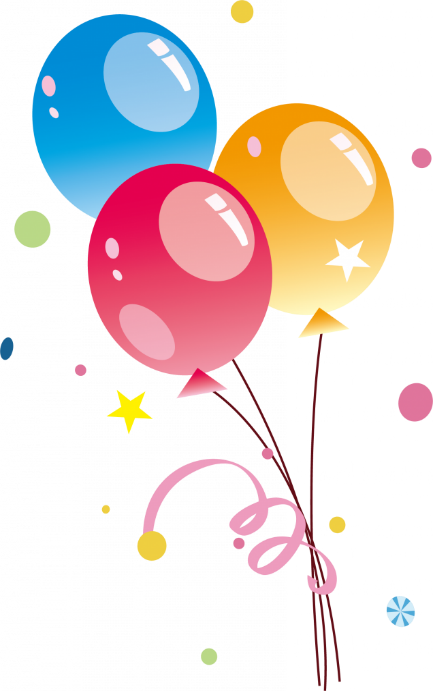 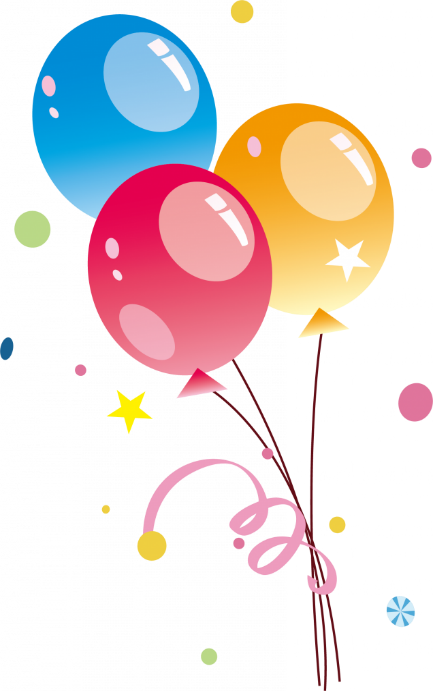 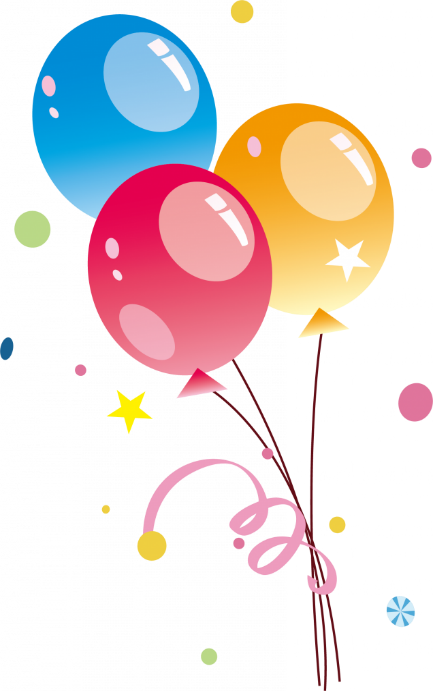 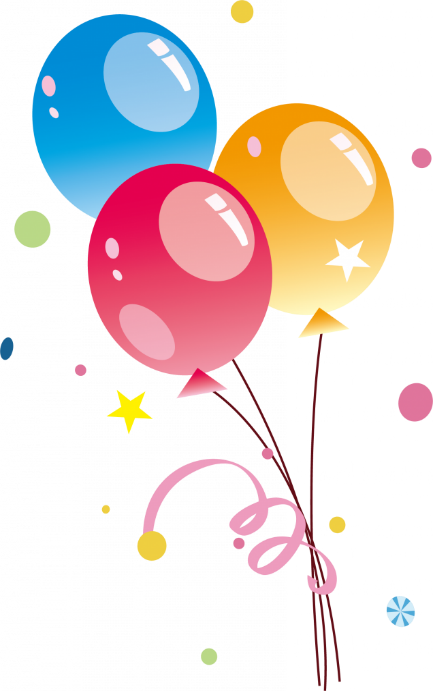 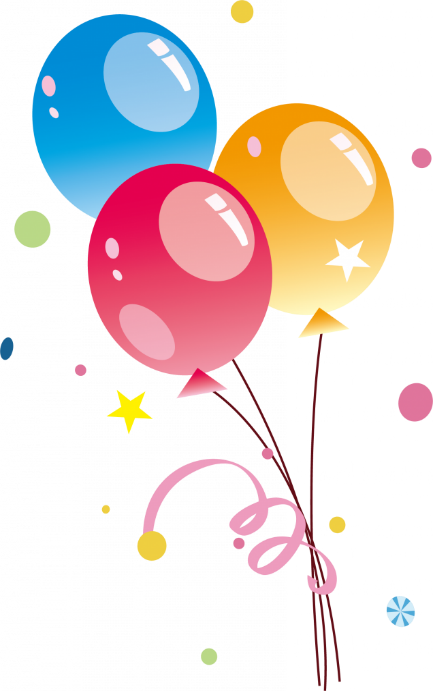 No faltes…!
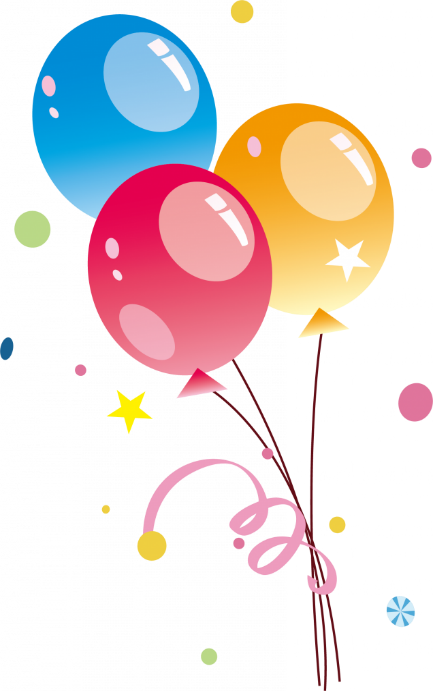 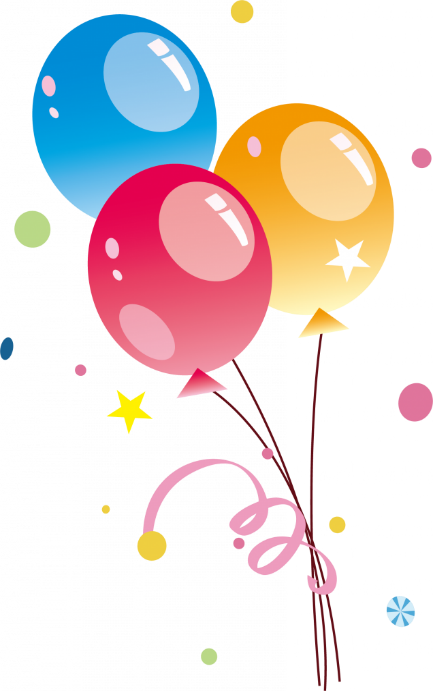 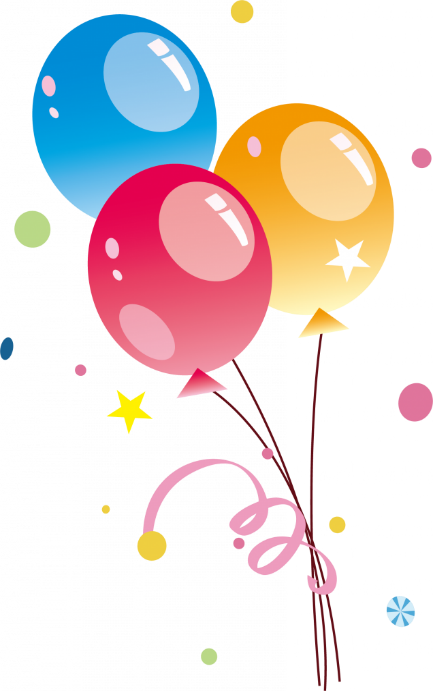 www.megaidea.net